Куля в повсякденному житті
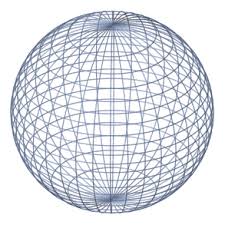 Куля
Куля — це множина всіх точок простору, що перебувають від заданої точки О  на відстані, не більшій за дану відстань R. При цьому точка О називається центром, а R  радіусом кулі
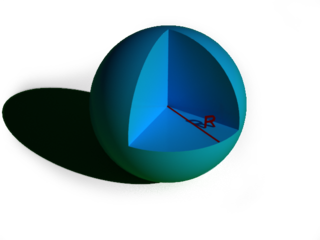 Використання кулі у природі
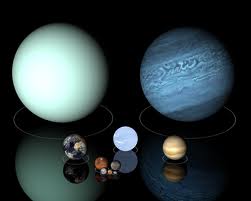 Форму кулі має планета Земля, і багато інших планет космосу.
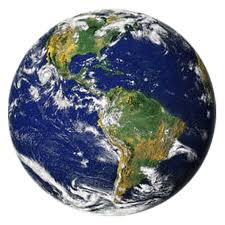 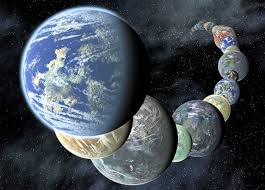 Використання кулі у природі
Продукти харчування у формі кулі
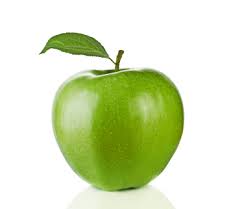 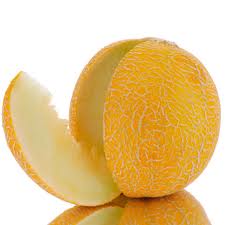 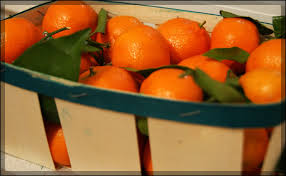 Використання кулі у    повсякденному життя
Не обходиться жодні новорічні святкування без іграшок, 
які також за своєю формою 
нагадують кулю.
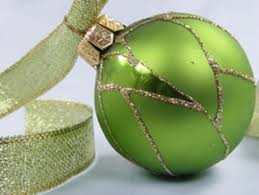 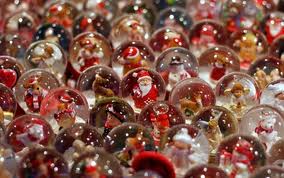 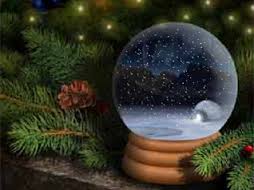 Весільні букети
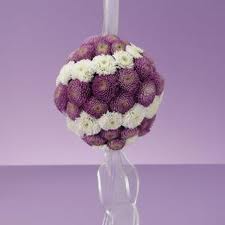 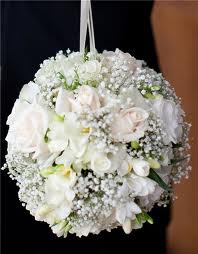 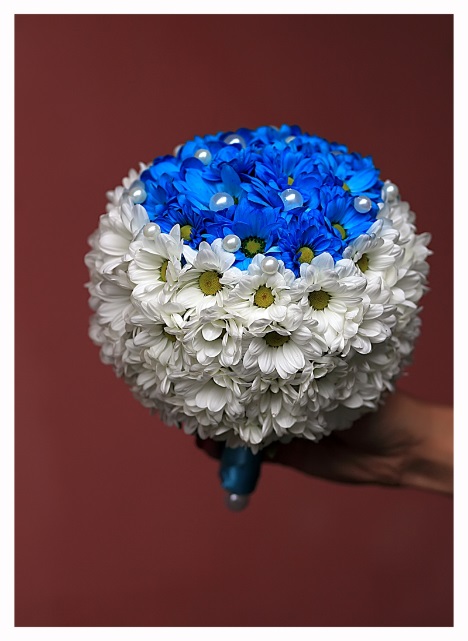 Куля у повсякденному житті
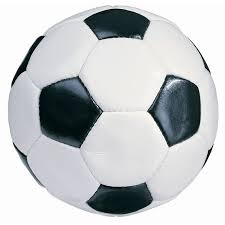 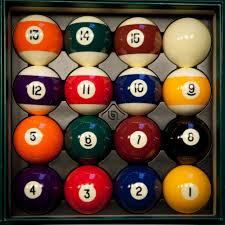 У різних видах спорту, використовуються речі у вигляді кулі.
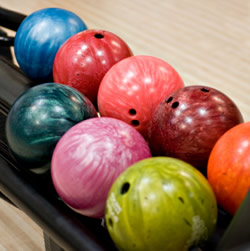 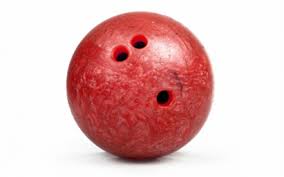 Куля у повсякденному житті
Повітряна куля — літальний апарат в якому для польоту використовується газ, легший за повітря, чи нагріте повітря.
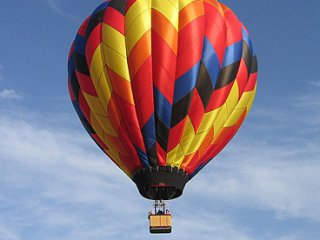 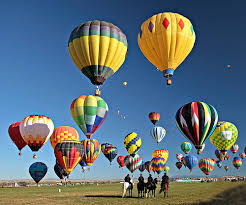 Розваги всередині прозорої кулі.
Зорбінг — прикладний вид спорту, що полягає в спуску людини у круглій прозорій кулі, зорбі, з гори або пов'язаний з перетинанням водойм всередині аналогічної кулі
Куля у повсякденному житті
У світі існує престижна нагорода - Золотий м'яч. Це нагорода найкращому футболістові Європи. Укрїнський гравець Андрій Шевченко теж отримав його.
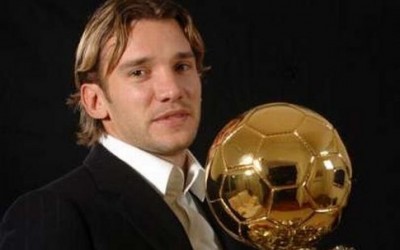